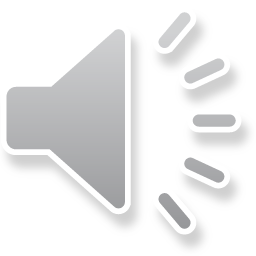 清新毕业论文答辩模板
请填写论文副标题或补充内容
答辩学生：情缘素材
指导老师：情缘素材
[Speaker Notes: 更多模板请关注：https://haosc.taobao.com]
01
PART ONE    选题背景
02
PART TWO    论文结构
目 录
CONTENTS
03
PART THREE  研究方法
04
PART FOUR  分析讨论
05
PART FIVE    主要结论
06
PART SIX      参考文献
选题背景
ADD YOUR TITLE HERE
单击此处添加标题
20.11.2017
22.11.2017
23.11.2017
24.11.2017
选题背景
选题背景
选题背景
选题背景
此处添加详细文本描述，建议与标题相关并符合整体语言风格，语言描述尽量简洁生动。尽量将每页幻灯片的字数控制在200字以内。
此处添加详细文本描述，建议与标题相关并符合整体语言风格，语言描述尽量简洁生动。尽量将每页幻灯片的字数控制在200字以内。
此处添加详细文本描述，建议与标题相关并符合整体语言风格，语言描述尽量简洁生动。尽量将每页幻灯片的字数控制在200字以内。
此处添加详细文本描述，建议与标题相关并符合整体语言风格，语言描述尽量简洁生动。尽量将每页幻灯片的字数控制在200字以内。
单击此处添加标题
选题背景
此处添加详细文本描述，建议与标题相关并符合整体语言风格，语言描述尽量简洁生动。尽量将每页幻灯片的字数控制在200字以内，据统计每页幻灯片的最好控制在5分钟之内。
选题背景
此处添加详细文本描述，建议与标题相关并符合整体语言风格，语言描述尽量简洁生动。尽量将每页幻灯片的字数控制在200字以内，据统计每页幻灯片的最好控制在5分钟之内。
单击此处添加标题
点击添加标题
添加标题
点击添加文字
95%
点击添加文字
添加标题
75%
点击添加文字
添加标题
85%
添加标题
点击添加文字
52%
点击添加文字
添加标题
87%
单击此处添加标题
D
C
B
A
E
◆ 简约商务风图表系列
◆ 在此点击输入具体文本内容
简约商务风图表系列
◆ 在此点击输入具体文本内容
简约商务风图表系列
◆ 在此点击输入具体文本内容
简约商务风图表系列
◆ 在此点击输入具体文本内容
简约商务风图表系列
◆ 在此点击输入具体文本内容
单击此处输入文本内容
请在此处输入您的文本，或者复制您的文本粘贴到此处请在此处输入您的文本，或者复制您的文本粘贴到此处请在此处输入您的文本，或者复制您的文本粘贴到此处请在此处输入您的文本，或者复制您的文本粘贴到此处
单击此处添加标题
在此添加内容在此添加内容在此添加内容在此添加内容在此添加内容
在此添加内容在此添加内容在此添加内容在此添加内容在此添加内容
01
03
05
02
04
Manage
BUSINESS
World
在此添加内容在此添加内容在此添加内容在此添加内容在此添加内容
在此添加内容在此添加内容在此添加内容在此添加内容在此添加内容
在此添加内容在此添加内容在此添加内容在此添加内容在此添加内容
论文结构
ADD YOUR TITLE HERE
单击此处添加标题
添加文本信息
添加文本信息
添加文本信息
添加文本信息
75%
50%
25%
80%
单击添加标题
您的内容打在这里，或者通过复制您的文本后，选择只保留文字。您的内容打在这里，或者通过复制您的文本后，选择只保留文字。
单击此处添加标题
点击添加标题
A
您的内容打在这里或者通过复制您的文本后在此框中选择粘贴，并选择只保留文字。
点击添加标题
点击添加标题
点击添加标题
B
您的内容打在这里，或者通过复制您的文本后选择只保留文字。
您的内容打在这里，或者通过复制您的文本后选择只保留文字。
您的内容打在这里或者通过复制您的文本后在此框中选择粘贴，并选择只保留文字。
单击此处添加标题
添加标题
您的内容打在这里，或通过复制您的文本后在此框中选择粘贴并选择只保留文字
添加标题
您的内容打在这里，或通过复制您的文本后在此框中选择粘贴并选择只保留文字
添加标题
您的内容打在这里，或通过复制您的文本后在此框中选择粘贴并选择只保留文字
添加标题
您的内容打在这里，或通过复制您的文本后在此框中选择粘贴并选择只保留文字
单击此处添加标题
添加标题
您的内容打在这里，或通过复制您的文本后在此框中选择粘贴并选择只保留文字
添加标题
您的内容打在这里，或通过复制您的文本后在此框中选择粘贴并选择只保留文字
单击此处添加标题
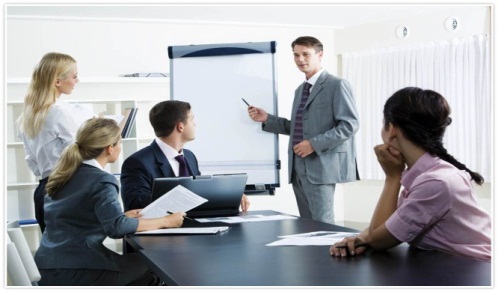 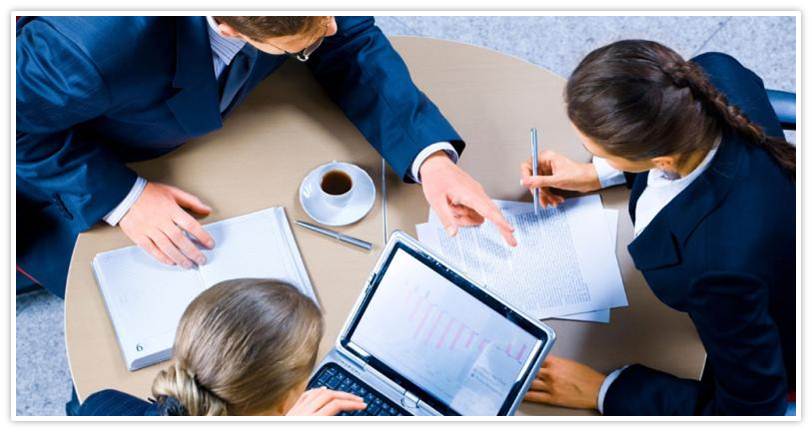 2017
2012
2014
2013
2015
2016
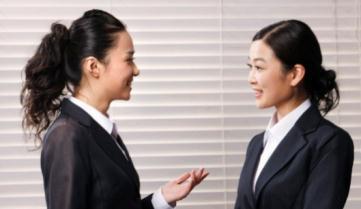 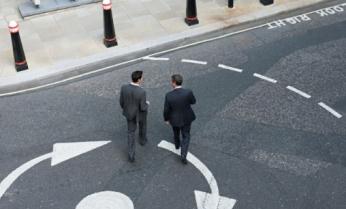 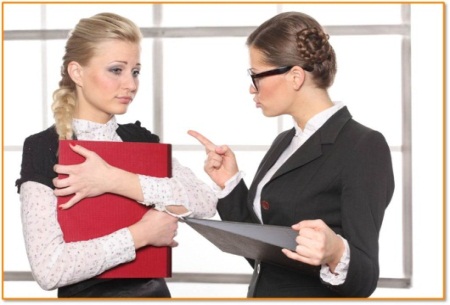 研究方法
ADD YOUR TITLE HERE
单击此处添加标题
添加文本
添加文本
您的内容打在这里，或者通过复制您的文本后。
您的内容打在这里，或者通过复制您的文本后。
添加文本
添加文本
您的内容打在这里，或者通过复制您的文本后。
您的内容打在这里，或者通过复制您的文本后。
工作计划
添加文本
添加文本
您的内容打在这里，或者通过复制您的文本后。
您的内容打在这里，或者通过复制您的文本后。
单击此处添加标题
点击添加标题
>添加文字内容
>添加文字内容
>添加文字内容
点击添加标题
>添加文字内容
>添加文字内容
>添加文字内容
点击添加标题
10
8
6
4
2
0
2013
2014
2015
2016
2017
单击此处添加标题
添加小标题
添加小标题
添加小标题
>添加您的标题
>添加您的标题
>添加您的标题
>添加您的标题
>添加您的标题
>添加您的标题
>添加您的标题
>添加您的标题
>添加您的标题
>添加您的标题
>添加您的标题
>添加您的标题
单击此处添加标题
在此框中选择粘贴，并选择只保留文字。
在此框中选择粘贴，并选择只保留文字。
您的内容打在这里，
或者通过复制您的文本后，在此框中选择粘贴，并选择只保留文字。
您的内容打在这里，或者通过复制您的文本后，在此框中选择粘贴，并选择只保留文字。您的内容打在这里，或者通过复制您的文本后，在此框中选择粘贴，并选择只保留文字。您的内容打在这里，或者通过复制您的文本后，在此框中选择粘贴，并选择只保留文字。
单击此处添加标题
添加
文本
单击此处添加文本
单击此处添加文本
单击此处添加文本
添加
文本
单击此处添加文本
单击此处添加文本
单击此处添加文本
添加
文本
添加
文本
添加
文本
单击此处添加文本
单击此处添加文本
单击此处添加文本
单击此处添加文本
单击此处添加文本
单击此处添加文本
添加
文本
添加
文本
单击此处添加文本
单击此处添加文本
单击此处添加文本
单击此处添加文本
单击此处添加文本
单击此处添加文本
单击此处添加标题
创意流程
分析
此处添加详细文本描述，建议与标题相关并符合整体语言风格，语言描述尽量简洁生动。此处添加详细文本描述，建议与标题相关并符合整体语言风格，语言描述尽量简洁生动。
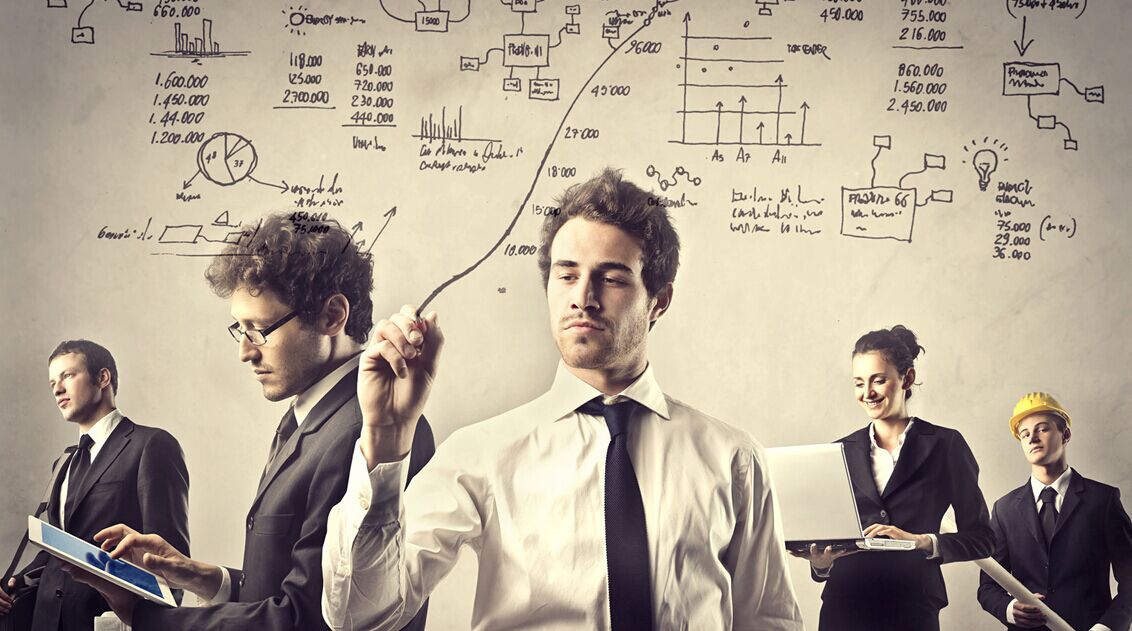 优化
创意
分析讨论
ADD YOUR TITLE HERE
单击此处添加标题
品牌策略
文件归档
此处添加详细文本描述，建议与标题相关并符合整体语言风格，语言描述尽量简洁生动。尽量将每页幻灯片的字数控制在200字以内据统计每页幻灯片。
此处添加详细文本描述，建议与标题相关并符合整体语言风格，语言描述尽量简洁生动。尽量将每页幻灯片的字数控制在200字以内据统计每页幻灯片。
团队合作
数据安全
此处添加详细文本描述，建议与标题相关并符合整体语言风格，语言描述尽量简洁生动。尽量将每页幻灯片的字数控制在200字以内据统计每页幻灯片。
此处添加详细文本描述，建议与标题相关并符合整体语言风格，语言描述尽量简洁生动。尽量将每页幻灯片的字数控制在200字以内据统计每页幻灯片。
数据连接
家庭服务
此处添加详细文本描述，建议与标题相关并符合整体语言风格，语言描述尽量简洁生动。尽量将每页幻灯片的字数控制在200字以内据统计每页幻灯片。
此处添加详细文本描述，建议与标题相关并符合整体语言风格，语言描述尽量简洁生动。尽量将每页幻灯片的字数控制在200字以内据统计每页幻灯片。
单击此处添加标题
团队合作方案
创意
此处添加详细文本描述，建议与标题相关并符合整体语言风格，语言描述尽量简洁生动。尽量将每页幻灯片的字数控制在200字以内据统计每页幻灯片。
89%
此处添加详细文本描述，建议与标题相关并符合整体语言风格，语言描述尽量简洁生动
60万
此处添加详细文本描述，建议与标题相关并符合整体语言风格，语言描述尽量简洁生动
单击此处添加标题
图表标题
此处添加详细文本描述，建议与标题相关并符合整体语言风格，语言描述尽量简洁生动。
此处添加详细文本描述，建议与标题相关并符合整体语言风格，语言描述尽量简洁生动。尽量将每页幻灯片的字数控制在200字以内。

此处添加详细文本描述，建议与标题相关并符合整体语言风格，语言描述尽量简洁生动。尽量将每页幻灯片的字数控制在200字以内。

此处添加详细文本描述，建议与标题相关并符合整体语言风格，语言描述尽量简洁生动。尽量将每页幻灯片的字数控制在200字以内。
2012
2013
2014
2015
此处添加详细文本描述，建议与标题相关并符合整体语言风格，语言描述尽量简洁生动。尽量将每页幻灯片的字数控制在200字以内，据统计每页幻灯片的最好控制在5分钟之内。此处添加详细文本描述，建议与标题相关并符合整体语言风格，语言描述尽量简洁生动。尽量将每页幻灯片的字数控制在200字以内，据统计每页幻灯片的最好控制在5分钟之内。
单击此处添加标题
80%
75%
90%
60%
添加标题
添加标题
添加标题
添加标题
此处添加详细文本描述，建议与标题相关并符合整体语言风格，语言描述尽量简洁生动。尽量将每页幻灯片的字数控制在200字以内。
此处添加详细文本描述，建议与标题相关并符合整体语言风格，语言描述尽量简洁生动。尽量将每页幻灯片的字数控制在200字以内。
此处添加详细文本描述，建议与标题相关并符合整体语言风格，语言描述尽量简洁生动。尽量将每页幻灯片的字数控制在200字以内。
此处添加详细文本描述，建议与标题相关并符合整体语言风格，语言描述尽量简洁生动。尽量将每页幻灯片的字数控制在200字以内。
2013 - 2016
单击此处添加标题
您的内容打在这里，或复制文本在此框中粘贴.
您的内容打在这里，或复制文本在此框中粘贴.
2012 – 2013
2008 - 2009
您的内容打在这里，或复制文本在此框中粘贴.
您的内容打在这里，或复制文本在此框中粘贴.
您的内容打在这里，或复制文本在此框中粘贴.
2005 - 2008
2009 - 2012
50%
70%
主要结论
ADD YOUR TITLE HERE
添加标题
添加标题
您的内容打在这里，或复制文本在此框中粘贴.
您的内容打在这里，或通过复制您的文本后在此框中选择粘贴并选择只保留文字
您的内容打在这里，或通过复制您的文本后在此框中选择粘贴并选择只保留文字
添加标题
您的内容打在这里，或通过复制您的文本后在此框中选择粘贴并选择只保留文字
您的内容打在这里，或复制文本在此框中粘贴.,
单击此处添加标题
添加标题
此处添加标题...
点击此处添加段落文本  . 您的内容打在这里，或通过复制您的文本后在此框中选择粘贴并选择只保留文字. 您的内容打在这里，或通过复制您的文本后在此框中选择粘贴并选择只保留文字
单击此处添加标题
20%
50%
30%
70%
添加标题
添加标题
添加标题
添加标题
添加标题
添加标题
添加标题
添加标题
A
B
D
C
单击此处添加标题
您的内容打在这里，或复制文本在此框中粘贴.
您的内容打在这里，或复制文本在此框中粘贴.
您的内容打在这里，或复制文本在此框中粘贴.
您的内容打在这里，或复制文本在此框中粘贴.
单击此处添加标题
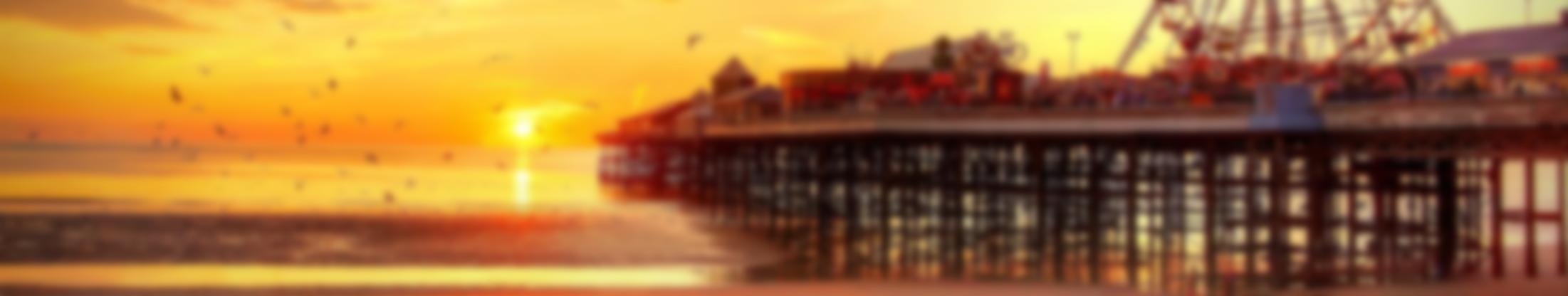 65%
关键词
添加主题
在此录入上述图片的描述说明，在此录入上述图片的描述说明，在此录入上述图片的描述说明，在此录入上述图片的描述说明，在此录入上述图片的描述说明
参考文献
ADD YOUR TITLE HERE
4
2
5
1
3
单击此处添加标题
添加文本概述，
添加文本概述，
添加文本概述，
添加文本概述，
添加文本概述，
添加文本概述，
添加文本概述，
添加文本概述，
添加文本概述。
添加文本概述，
添加文本概述，
添加文本概述，
添加文本概述，
添加文本概述，
添加文本概述，
添加文本概述，
添加文本概述，
添加文本概述。
添加文本概述，
添加文本概述，
添加文本概述，
添加文本概述，
添加文本概述，
添加文本概述，
添加文本概述，
添加文本概述，
添加文本概述。
添加文本概述，
添加文本概述，
添加文本概述，
添加文本概述，
添加文本概述，
添加文本概述，
添加文本概述，
添加文本概述，
添加文本概述。
添加文本概述，
添加文本概述，
添加文本概述，
添加文本概述，
添加文本概述，
添加文本概述，
添加文本概述，
添加文本概述，
添加文本概述。
点击添加主题
内容概述，总结陈词，关键词
副标题，关键词
单击此处添加标题
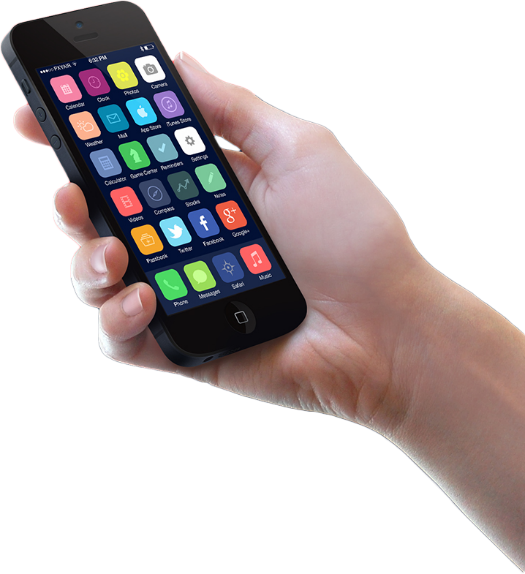 在此录入上述图表的综合分析说明，在此录入上述图表的综合分析说明。在此录入上述图表的综合分析说明，在此录入上述图表的综合分析说明。
在此录入上述图表的综合分析说明，在此录入上述图表的综合分析说明。
在此录入上述图表的综合分析说明，在此录入上述图表的综合分析说明。
在此录入上述图表的综合分析说明，在此录入上述图表的综合分析说明。在此录入上述图表的综合分析说明，在此录入上述图表的综合分析说明。
在此录入上述图表的综合分析说明，在此录入上述图表的综合分析说明。
在此录入上述图表的综合分析说明，在此录入上述图表的综合分析说明。
单击此处添加标题
1
2
3
4
5
在此录入上述图表的综合分析说明，在此录入上述图表的综合分析说明。
在此录入上述图表的综合分析说明，在此录入上述图表的综合分析说明。
在此录入上述图表的综合分析说明，在此录入上述图表的综合分析说明。
在此录入上述图表的综合分析说明，在此录入上述图表的综合分析说明。
在此录入上述图表的综合分析说明，在此录入上述图表的综合分析说明。
在此录入上述图表的综合分析说明，在此录入上述图表的综合分析说明在此录入上述图表的综合分析说明，在此录入上述图表的综合分析说明 。
感谢老师的指导
请填写论文副标题或补充内容
答辩学生：情缘素材
指导老师：情缘素材